にほんごJPN101
Nov. 18, 2009
(Wednesday)
１１月１８日月曜日
たんご
ぶんぽう１（Particles: と、に）
ぶんぽう２（Adjectives / past form)
ぶんぽう３（てform）
2
だいろっか休みの　日Leisure Time
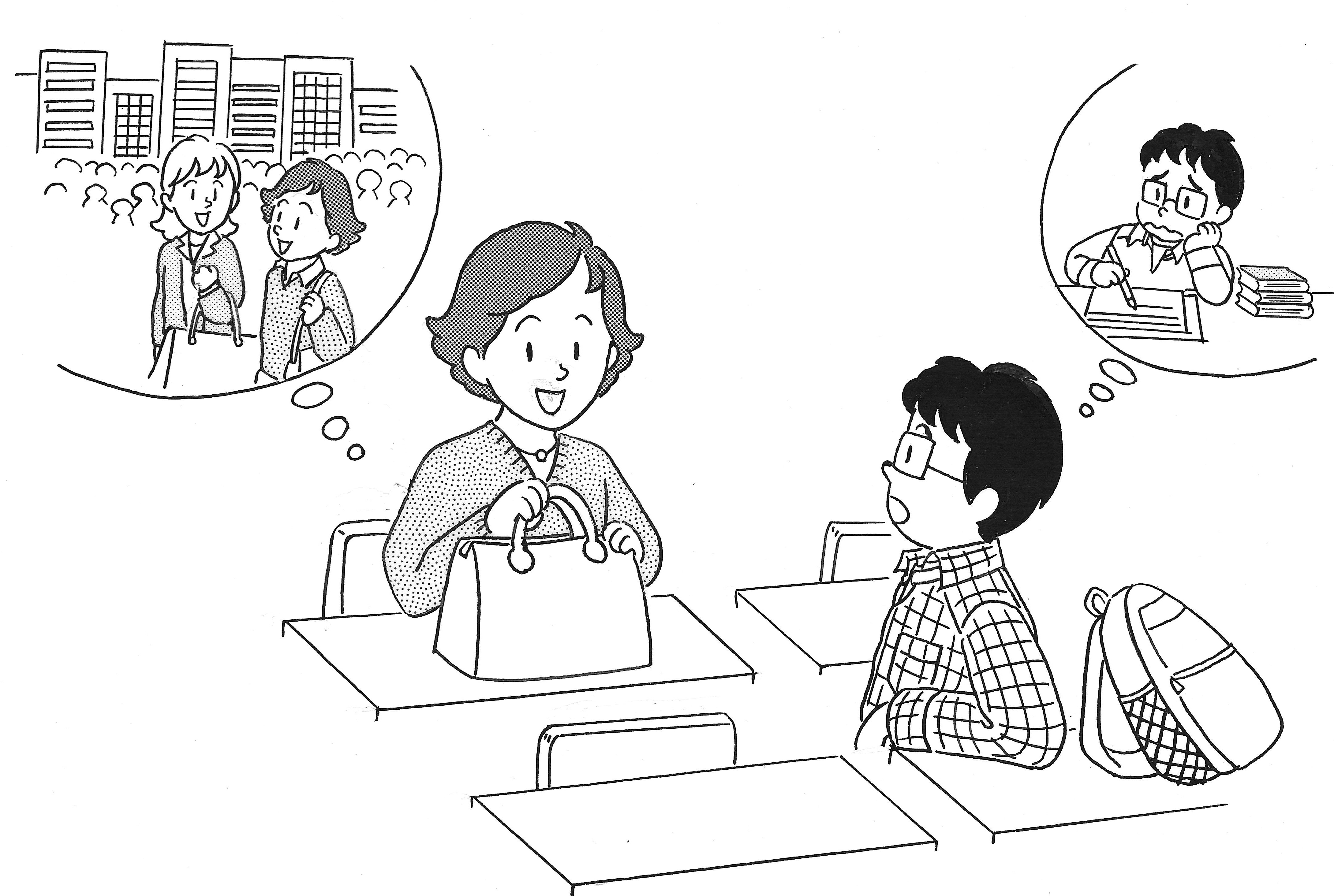 3
たんご
4
Adjectives(p211-212)
な-Adjectives
ひま（な）
げんき（な）
にぎやか（な）
ざんねん（な）
たいへん（な）
しい-Adjectives
いそがしい
たのしい
うれしい
かなしい
やさしい
むずかしい
い-Adjectives
おもしろい
つまらない
5
Nouns(p210-211)
Job
アルバイト
しごと
Sports
ジョギング
テニス
プール
Hobby
おんがく
かいもの
さんぽ
ピクニック
ゲーム
パーティ
6
Nouns(p210-211)
Reading/Writing
ざっし
しんぶん
てがみ
メール
Housework
せんたく
そうじ
りょうり
Person
ともだち
りょうしん
7
Verbs(p211)
る-Verbs
かけます
でかけます
う-Verbs
あいます
あそびます
あるきます
いいます
およぎます
かきます
はなします
まちます
よびます
8
Verbs(p211)
う-Verbs			i - ます

あいます		ai ます
あそびます	asobi ます
あるきます	aruki ます
いいます		ii ます
およぎます	oyogi ます
かきます		kaki ます
はなします	hanashi ます
まちます		mati ます
よびます		yobi ます
る-Verbs			 e - ます

かけます		kake ます
でかけます	dekake ます

Exceptions	 		
あびます		abi ます
おきます		oki ます
みます			mi ます
います			i ます
9
毎週（まいしゅう）すること(p213)
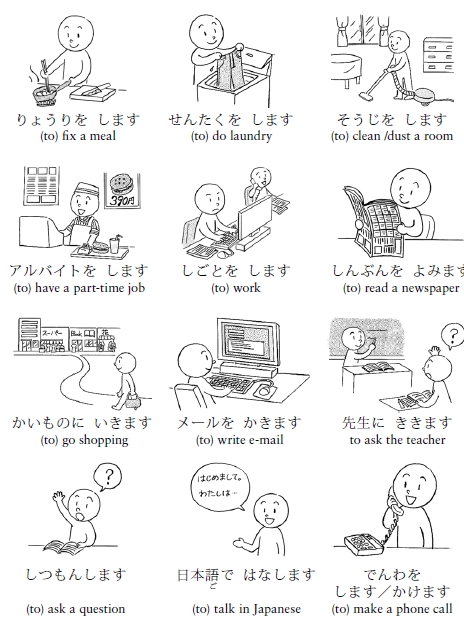 10
休（やす）みの日に　すること(p215-216)
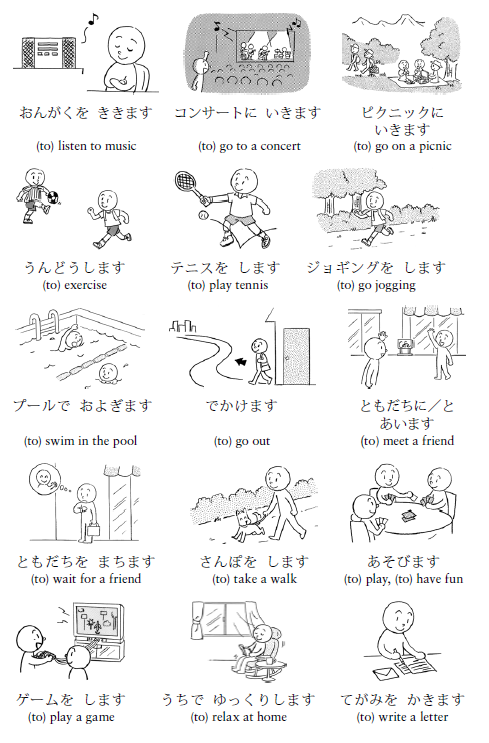 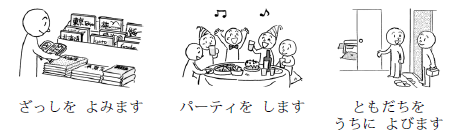 11
ぶんぽう
12
ぶんぽう１：	Using the particles と and に
A. Particle と
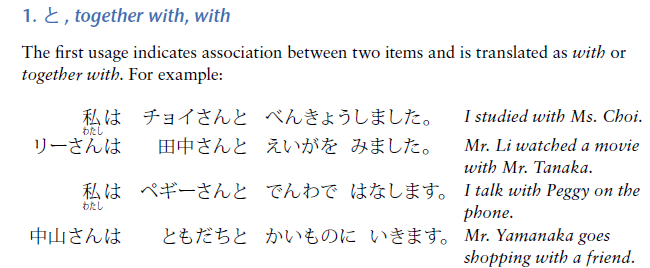 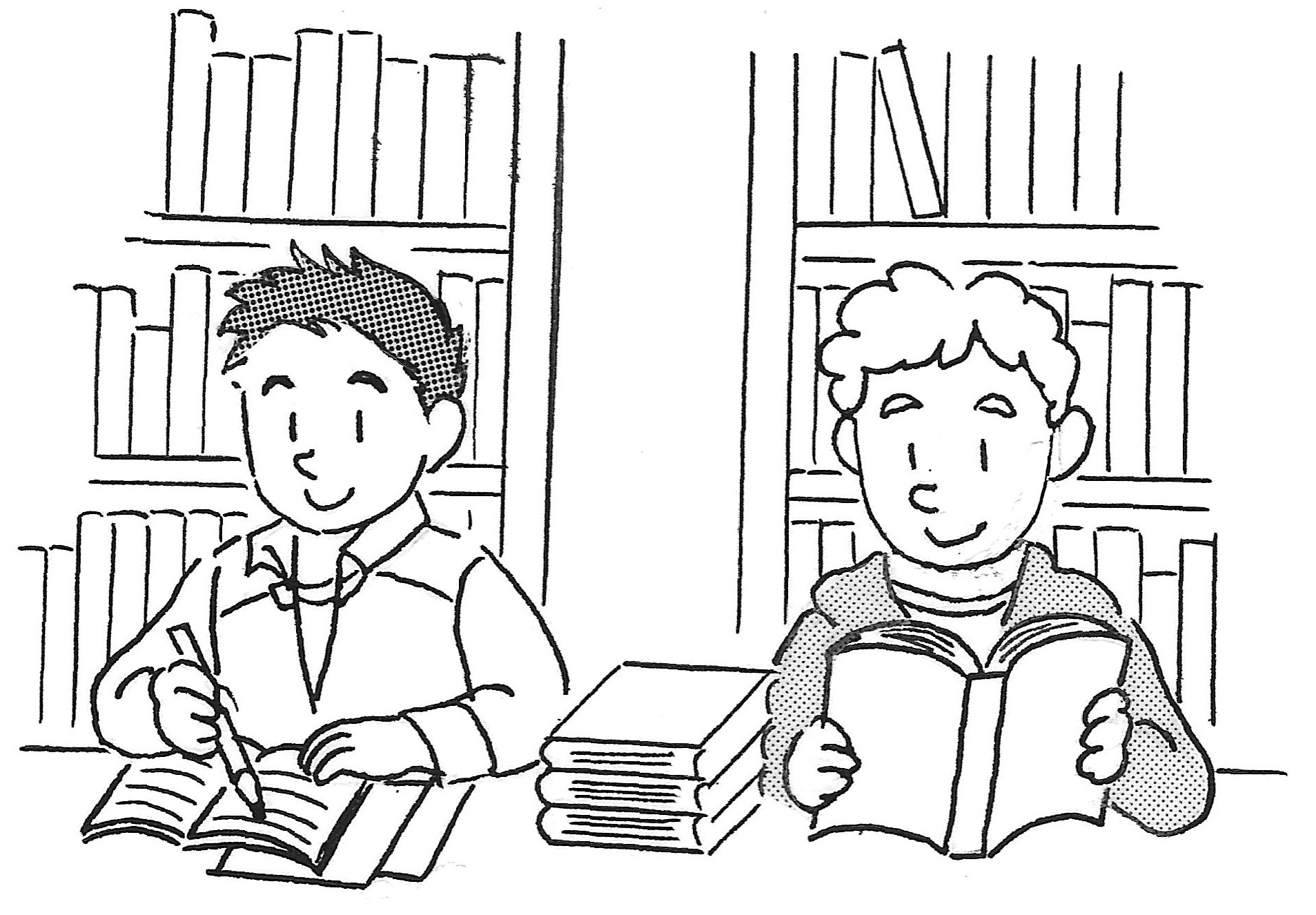 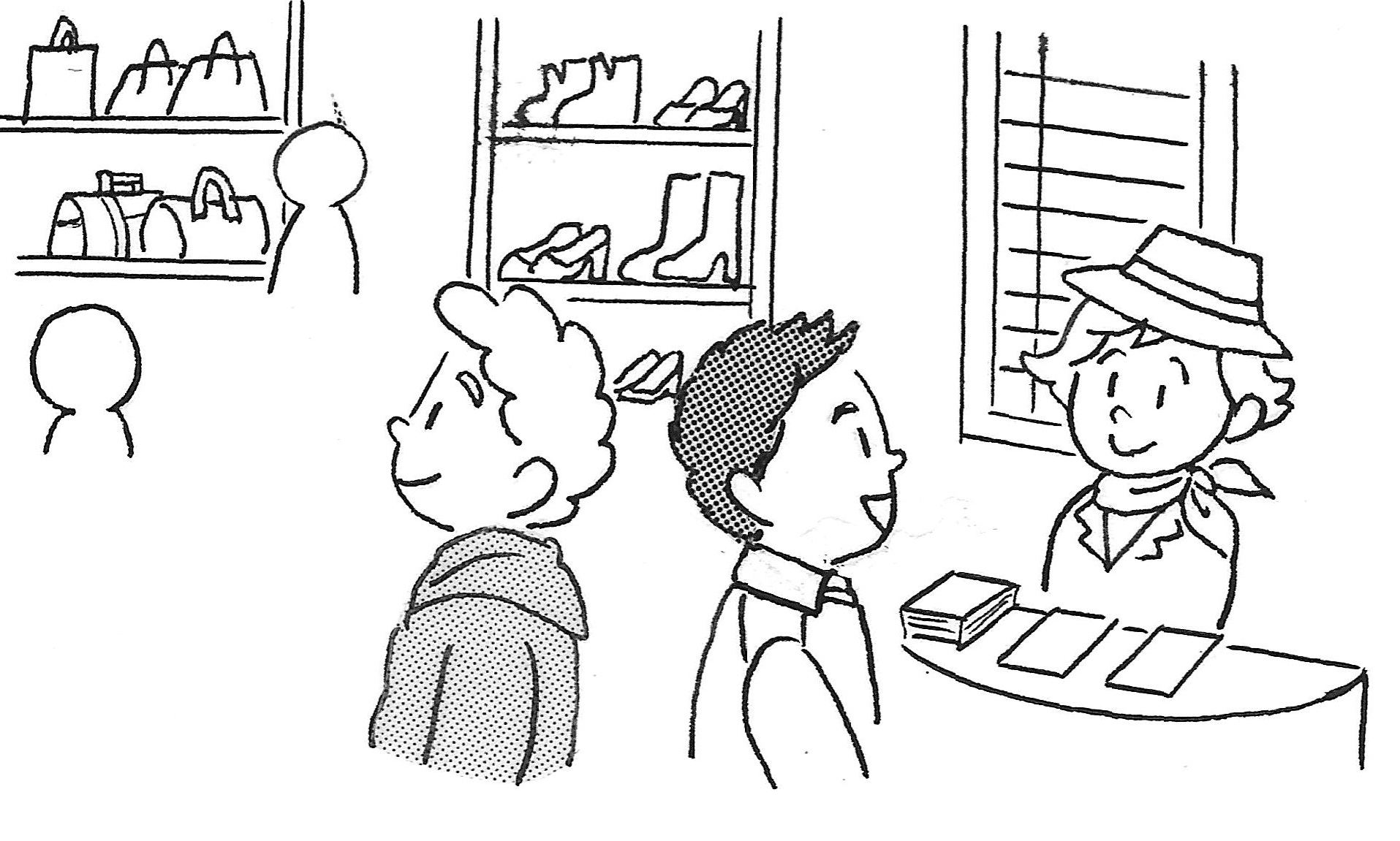 13
ぶんぽう１：	Using the particles と and に
A. Particle と
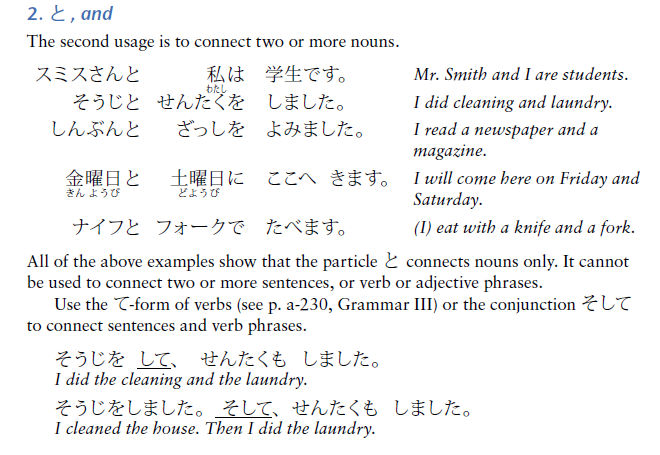 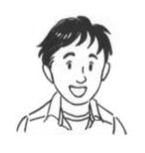 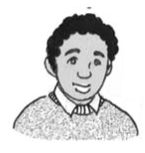 学生
14
ぶんぽう１：	Using the particles と and に
B. Particle に
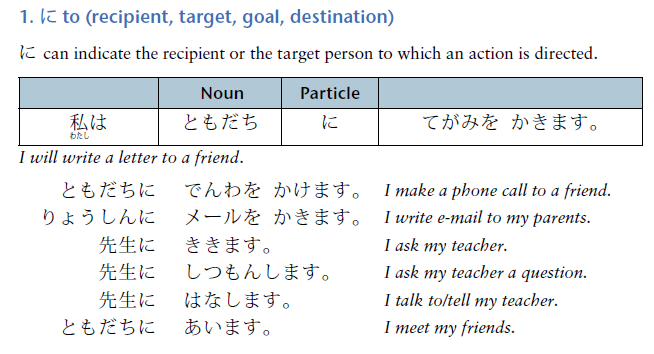 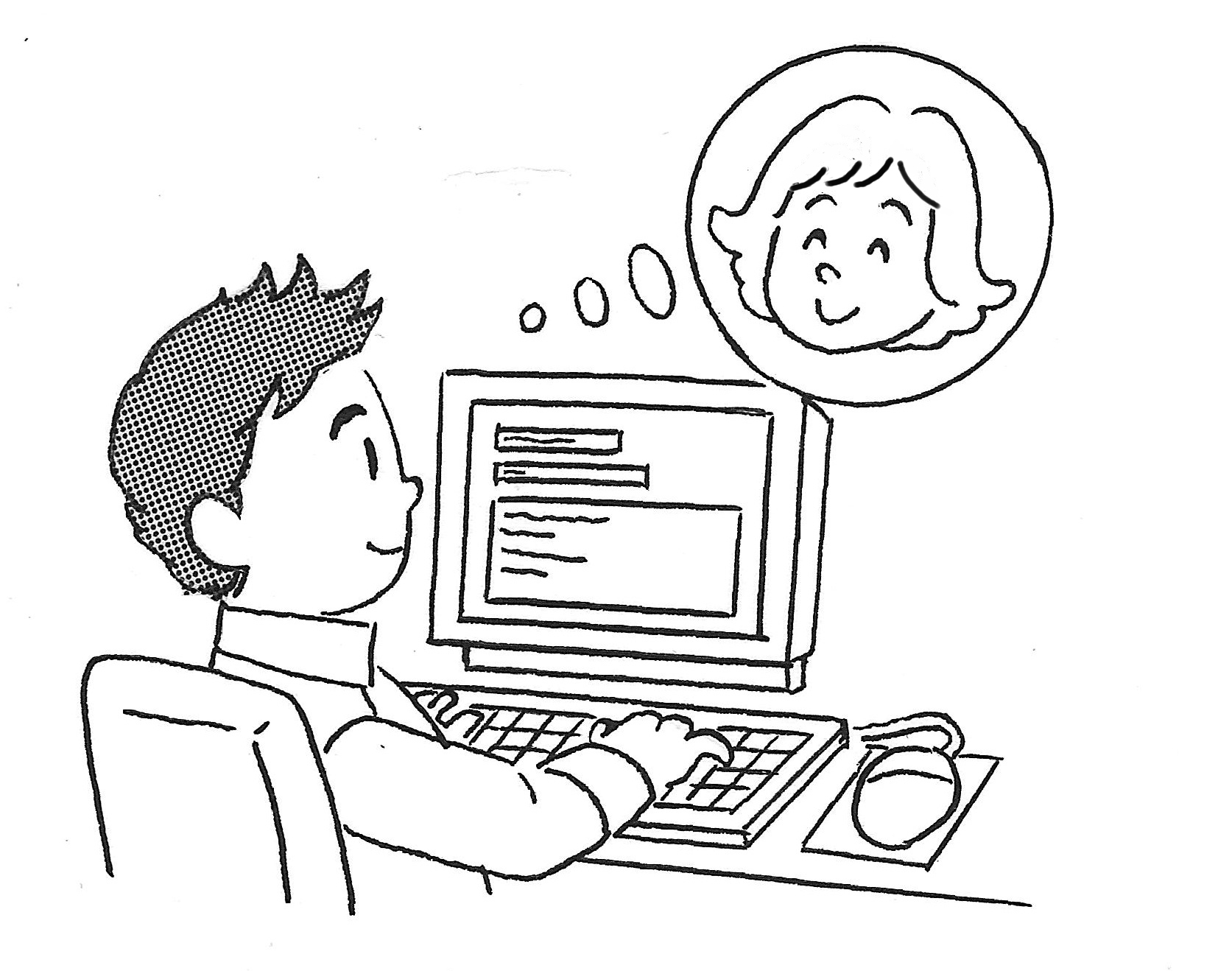 15
ぶんぽう１：	Using the particles と and に
B. Particle に
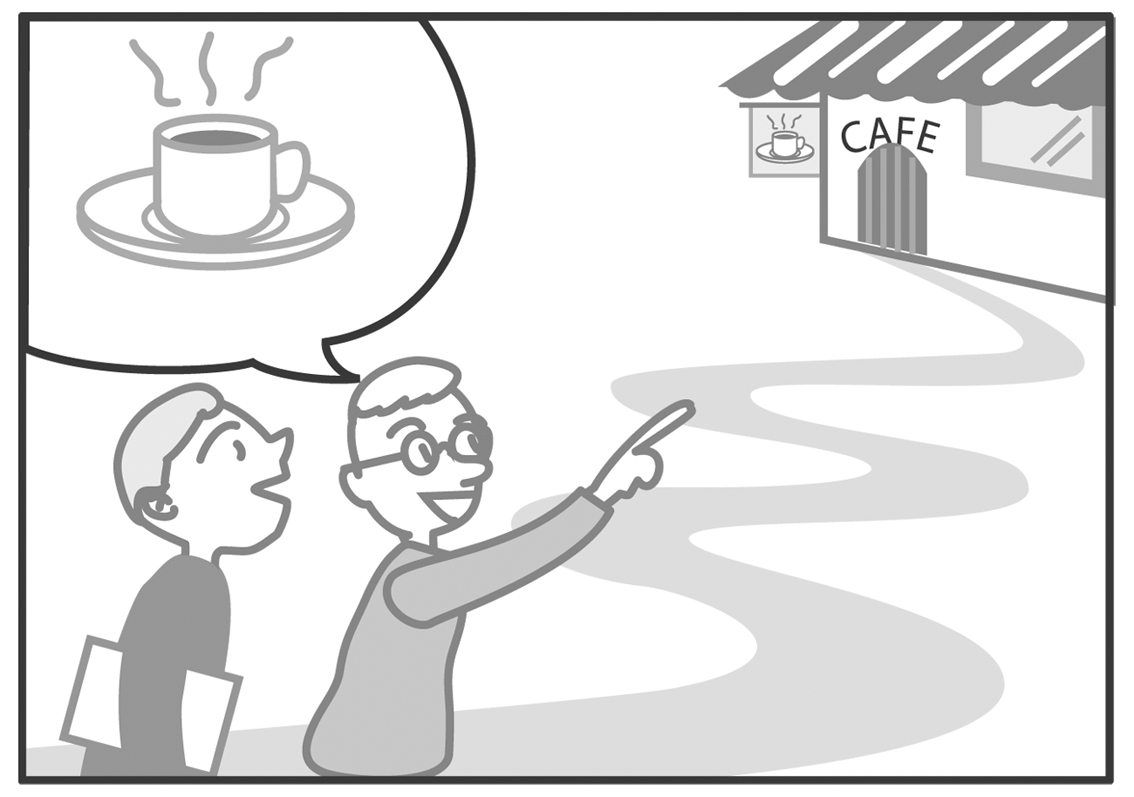 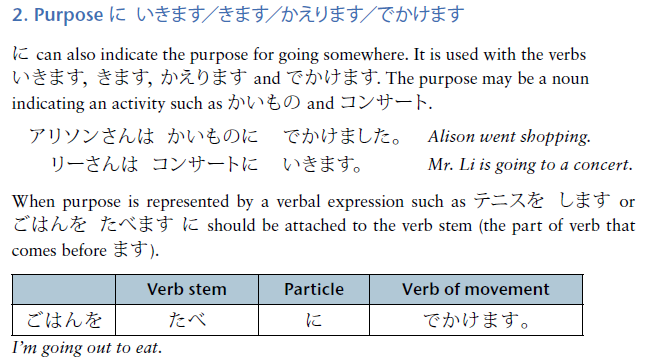 16
ぶんぽう１：	Using the particles と and に
プールに　いきます。
	およぎます。
	プールに　およぎに　いきます。

ジョーンズホールに　きます。
	まきの先生と　はなします。
	ジョーンズホールに　まきの先生と　はなしに　きます。

日本に　かえります。
	りょうしんに　あいます。
	日本に　りょうしんに　あいに　かえります。
17
ぶんぽう２：	Commenting about the post, using polite 				past adjectives and the copula verb です
A. い-adjectives
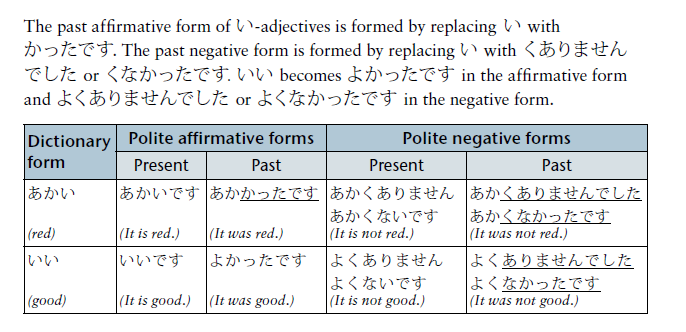 18
ぶんぽう２：	Commenting about the post, using polite 				past adjectives and the copula verb です
B. な-adjectives and the copula verb です
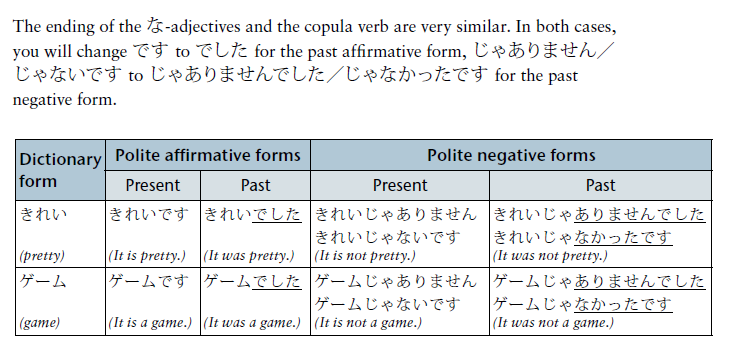 19
ぶんぽう３：	Connecting verb and adjective phrases and 				sentences using the て-form of verbs; making		 		requests using the て-form
A. Verb て-forms / るverbs, Irregular verbs
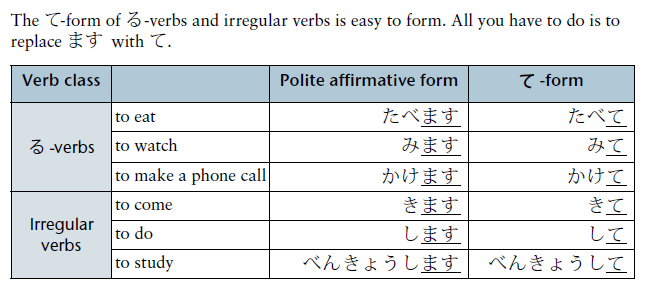 20
ぶんぽう３：	Connecting verb and adjective phrases and 				sentences using the て-form of verbs; making		 		requests using the て-form
A. Verb て-forms / う-verbs
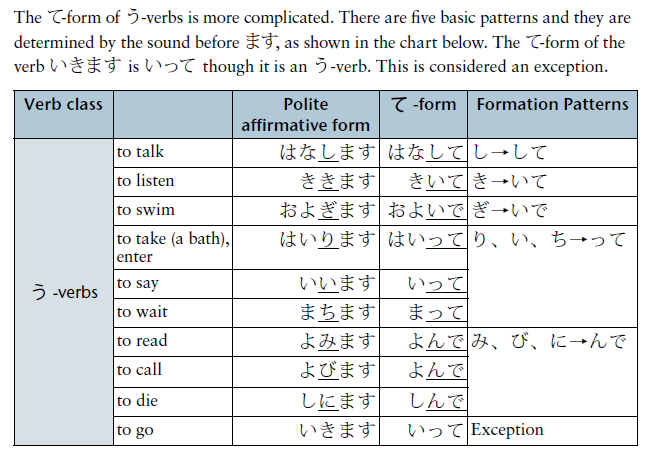 21
ぶんぽう３：	Connecting verb and adjective phrases and 				sentences using the て-form of verbs; making		 		requests using the て-form
B. ～てください／～てくださいませんか／～てくれませんか
　　Expressing degree of politeness in requests


									　　	下さいませんか。	To a social superior

　おおきい　こえで　いって	くれませんか。		To a peer

									　　	下さい。				To a social inferior
Formal
22
ぶんぽう３：	Connecting verb and adjective phrases and 				sentences using the て-form of verbs; making		 		requests using the て-form
Formal
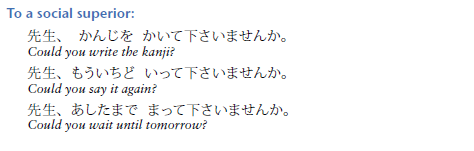 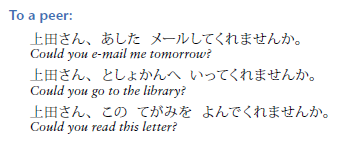 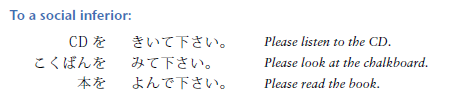 23